Succession (pg 12)
Succession (pg 12)
Ecological succession: series of predictable changes that occur in a community over time. Over the course of succession, the number of different species present typically increases.
Succession (pg 12)
Ecological succession: series of predictable changes that occur in a community over time. Over the course of succession, the number of different species present typically increases. 
Succession answers these questions:
How do communities change over time?
Succession (pg 12)
Ecological succession: series of predictable changes that occur in a community over time. Over the course of succession, the number of different species present typically increases. 
Succession answers these questions:
How do communities change over time?
How do ecosystems return to “normal” following a disturbance (flood, fire, logging, etc.)
Primary succession
Succession that occurs in an area in which no trace of a previous community is present
Primary succession
Succession that occurs in an area in which no trace of a previous community is present
Examples: Newly cooled lava, bare rock exposed by retreating glaciers
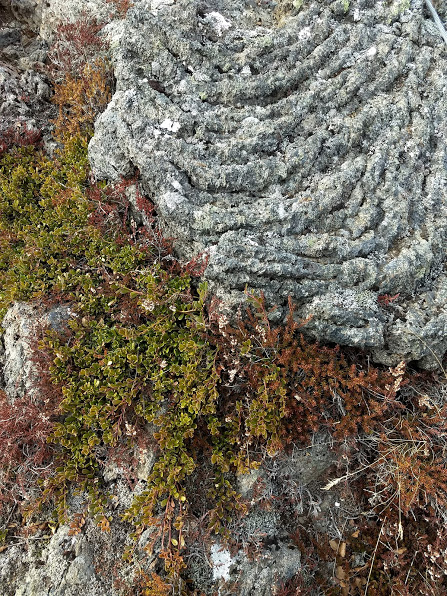 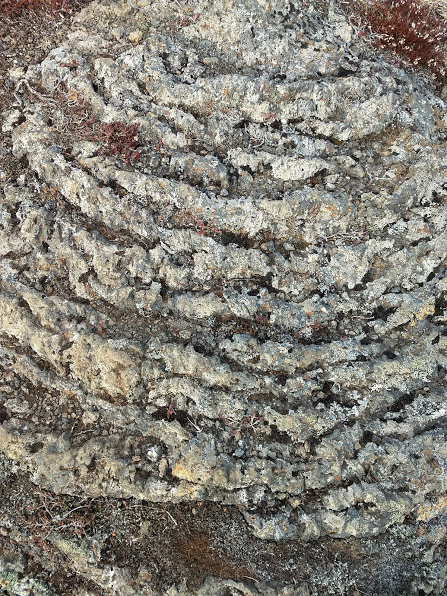 Primary succession
Succession that occurs in an area in which no trace of a previous community is present
Examples: Newly cooled lava, bare rock exposed by retreating glaciers
First species to colonize are called pioneer species. Lichens come first and begin the break the rock down into soil, then grasses arrive
Secondary Succession
Type of succession that occurs in areas that were only partially destroyed by disturbances
Secondary Succession
Type of succession that occurs in areas that were only partially destroyed by disturbances
Proceeds faster than primary succession because soil survives the disturbance
Secondary Succession
Type of succession that occurs in areas that were only partially destroyed by disturbances
Proceeds faster than primary succession because soil survives the disturbance
Examples: Wildfire, hurricane, flood, logging, farming
Why does Succession occur?
Pioneer species alter the environment, making it easier for other species to survive
Why does Succession occur?
Pioneer species alter the environment, making it easier for other species to survive
Example: Lichens and grasses add organic matter to the soil, making it suitable for larger plants like shrubs and trees.
Steps of Secondary Succession
Grasses and herbaceous plants (fireweed)
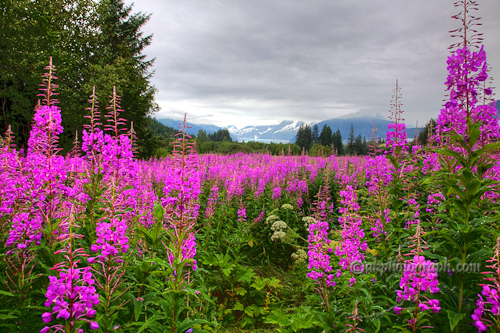 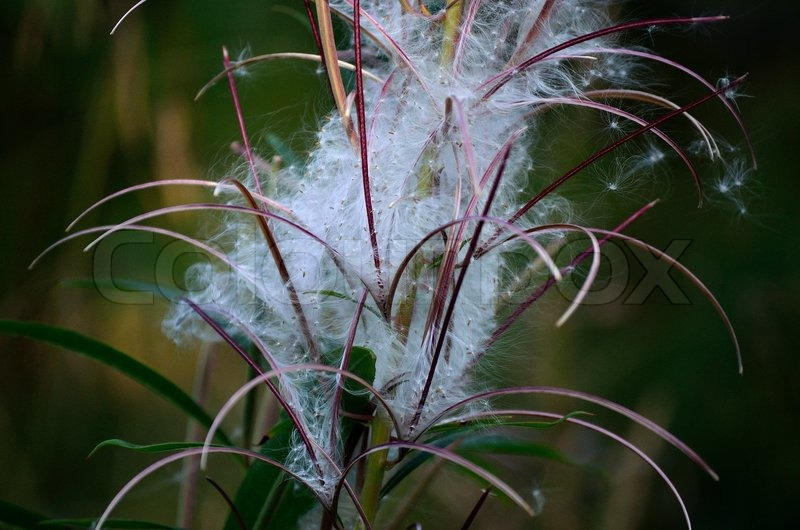 Steps of Secondary Succession
Grasses and herbaceous plants (fireweed)
Shrubs and small trees (willow and alder)
Steps of Secondary Succession
Grasses and herbaceous plants (fireweed)
Shrubs and small trees (willow and alder)
Sun-loving trees (douglas fir, ponderosa pine)
Steps of Secondary Succession
Grasses and herbaceous plants (fireweed)
Shrubs and small trees (willow and alder)
Sun-loving trees (douglas fir, ponderosa pine)
Shade-tolerant trees (spruce, hemlock)
Climax community
The final stage of succession. Community remains relatively stable until damaged or destroyed by a disturbance
Output (pg 13)
Draw primary and secondary succession
Use pictures on pg 106 and 107 as a guide